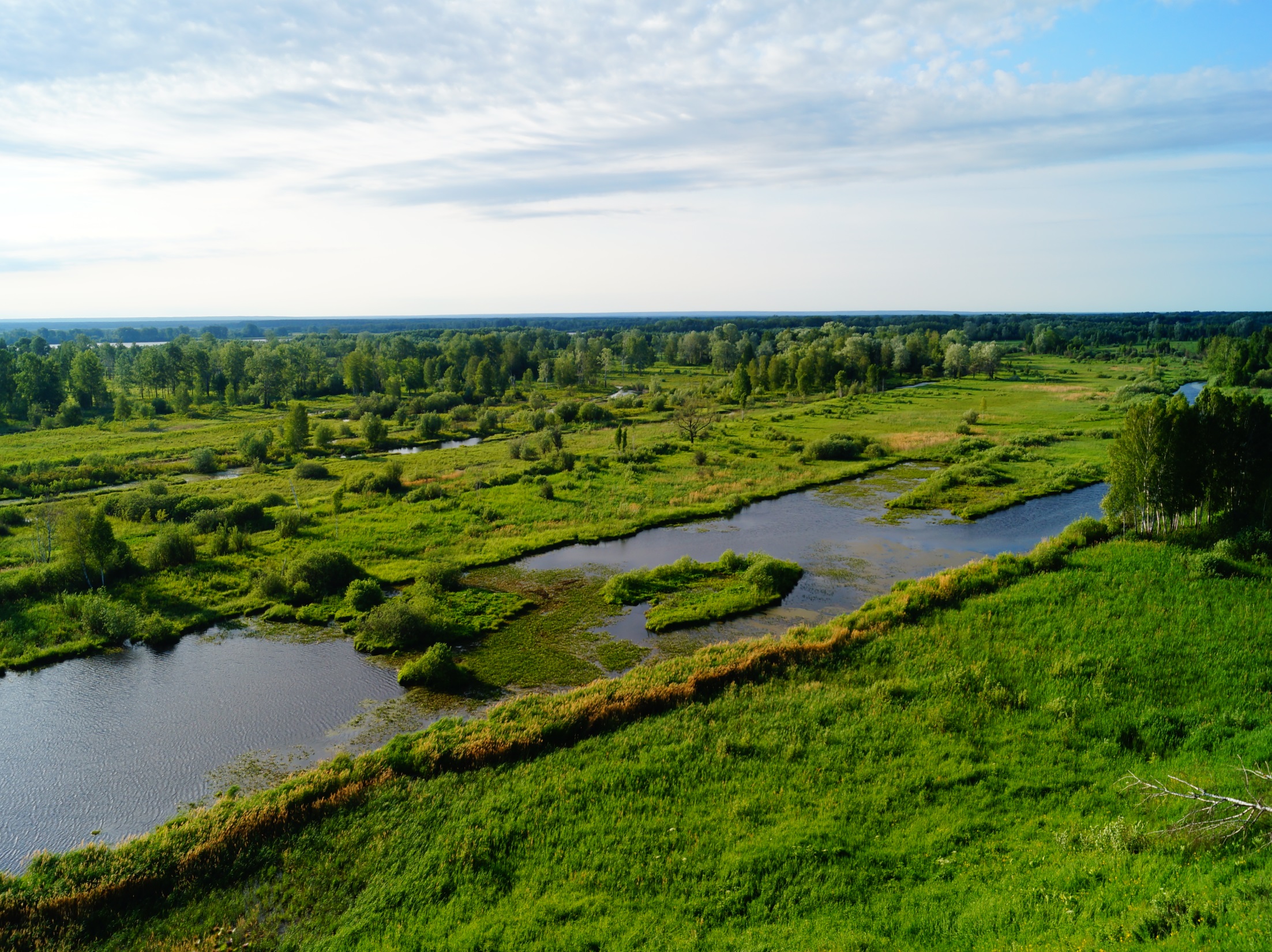 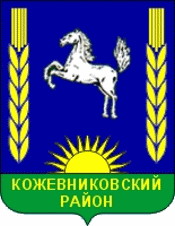 Отчет 
«Об исполнении бюджета 
 Кожевниковского района за 2022 год»

 
В формате «Бюджет для граждан»
Представляет  начальник Управления финансов
Администрации Кожевниковского района
Абрамова Наталия Ивановна
1
Основные характеристики бюджета
план
Доходы
935 752,0              тыс. руб.
Расходы
946 379,2     тыс. руб.
Дефицит 
– 10 627,2
тыс. руб.
факт
Доходы
919 202,0 
тыс. руб.
Расходы
906 334,5 
тыс. руб.
Профицит 
+ 12 867,5
тыс. руб.
По итогам 2022 года в бюджет  Кожевниковского района 
по  налоговым и неналоговым доходам фактически получено 
 на 5 046 тыс. руб. больше запланированного
Муниципальный внутренний долг на 01.01.2023 г. отсутствует
2
Доходы районного бюджета
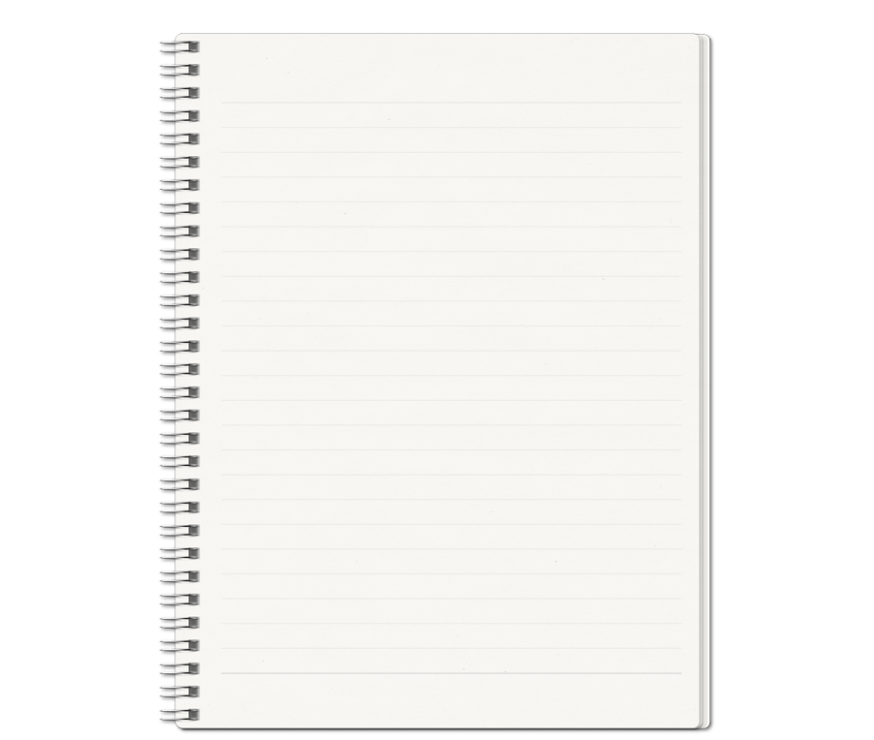 В  2022 году в расчете на
 1 жителя Кожевниковского района приходилось
45 568  рубля
доходов бюджета
Исполнение по доходам составило 98,2 %, 
План по доходам всего не удалось выполнить на 16 550 тыс. рублей
Безвозмездные поступления 97,3 %
Налоговые и неналоговые исполнены на 103,5 %
Рост собственных  доходов к уровню 2021 года в одинаковых условиях 104,4 %
за 2022 год
поступило в бюджет района
 в виде доходов 
919 202 тыс. руб.
за счет собственных средств
за счет межбюджетных трансфертов
151 061 тыс. руб.
768 141 тыс. руб.
Бюджет Кожевниковского района является высокодотационным Налоговые и неналоговые доходы составляют 16,4 %
Безвозмездная помощь из вышестоящих бюджетов 83,6 %
4
Структура безвозмездных поступлений
2020 год  
993 894 тыс. руб.
2022 год
 878 660 тыс. руб.
2021 год
 743 890 тыс. руб.
Темп роста финансовой помощи в 2022 году из вышестоящих бюджетов к уровню 2021 года составляет 118,1 %
Поступление  налоговых доходов
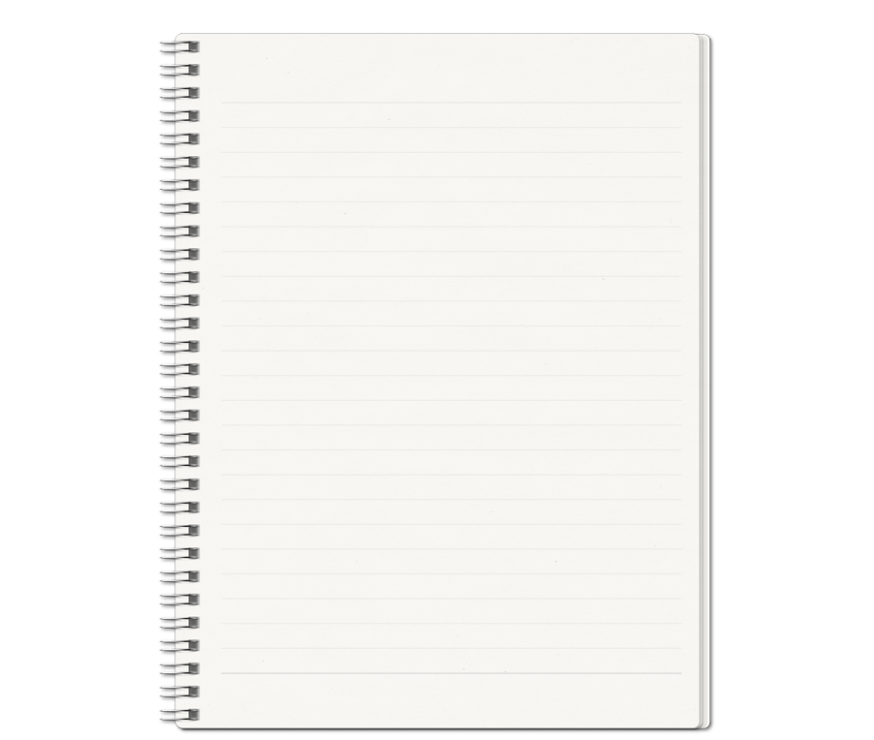 в 2022 году исполнение по налоговым доходам  107,5 % увеличение поступлений в бюджет уровню 2021 года 
961 тыс. руб.
6
Динамика поступления налога на доходы физических лиц
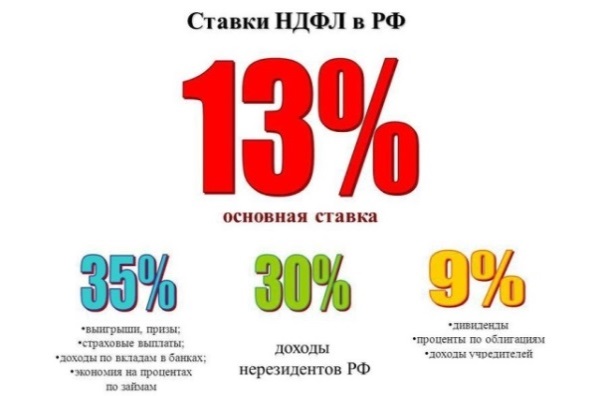 Прирост поступлений  НДФЛ в районный бюджет за три года
     13 117 тыс. руб.
Динамика поступления акцизов на топливо
Автомобильный 
бензин
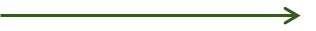 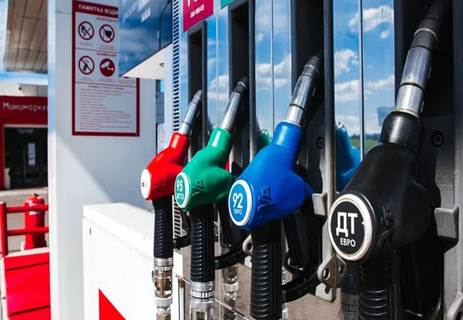 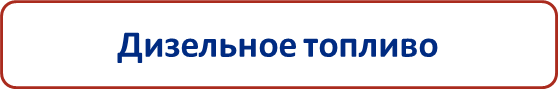 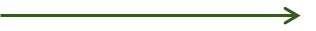 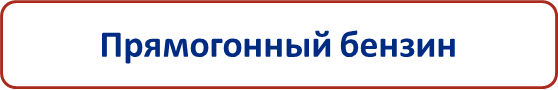 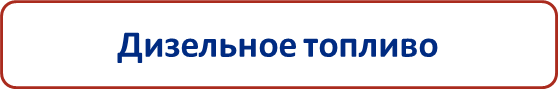 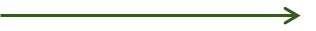 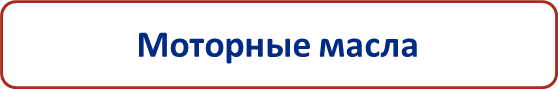 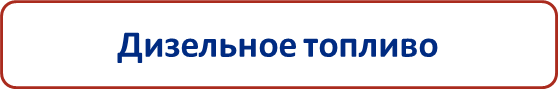 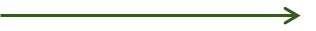 В 2022 году распределение доходов от акцизов осуществлялось : по нормативу 25,1 процента в федеральный бюджет, по нормативу 74,9 процента - в бюджеты субъектов Российской Федерации;
План 2022 года выполнен на 113,7 % 
(больше прошлогоднего показателя на 306  тыс. руб.)
Динамика поступления налогов на специальных режимах
2020 год
3 872,7 т. р.
2021 год
5 050,6  т. р.
2022 год
6 769,1 т. р.
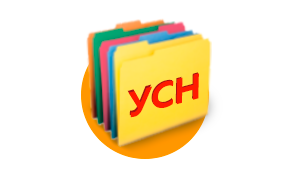 Прирост поступлений  УСН в районный бюджет за три года     2 896,4  тыс. руб.  (норматив зачисления в бюджет района 30%). Количество плательщиков по системе УСН в районе 
увеличилось на 51.
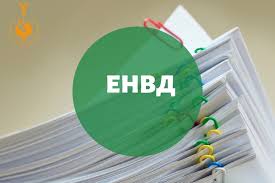 2022 год
26,9 т. р.
2020 год
4 792,3  т. р.
2021 год
1 143,3  т. р.
С  01.01.2021 года система ЕНВД не применяется
Динамика поступления налогов на специальных режимах
2020 год
365,8 т. р.
2021 год
363,6 т. р.
2022 год
212,7 т. р.
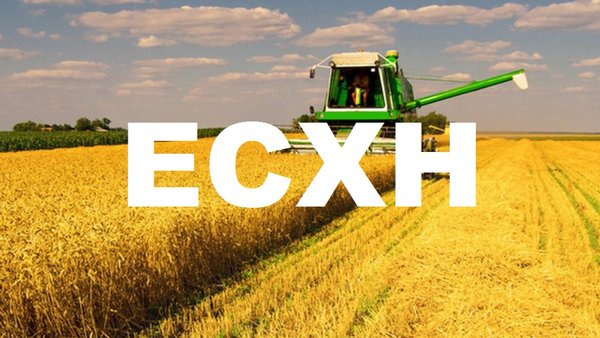 Снижение поступлений  ЕСХН  в районный бюджет за три года     153,1  тыс. руб.  (норматив зачисления в бюджет района 50%, в бюджет сельского поселения 50 %) 
Плательщики: ФХ Дудкин Д.Н; ИП Игловский; ИП Барис.
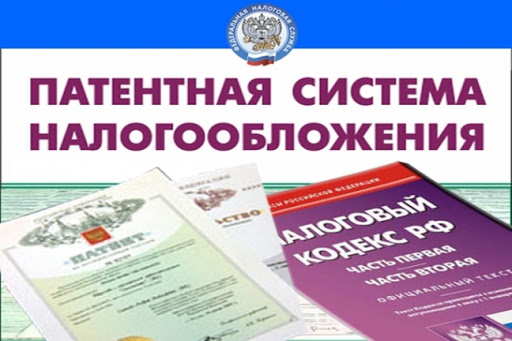 2020 год
253,7 т. р.
2021 год
2 618 3 т. р.
2022 год
4 863,6  т. р.
В 2022 году в Кожевниковском районе выдано 338 патентов. 
В 2021 году  было 254 плательщика, имеющих патент.                     Рост поступлений в бюджет  за три года 4 609,9 тыс. руб.
Структура основных неналоговых доходов
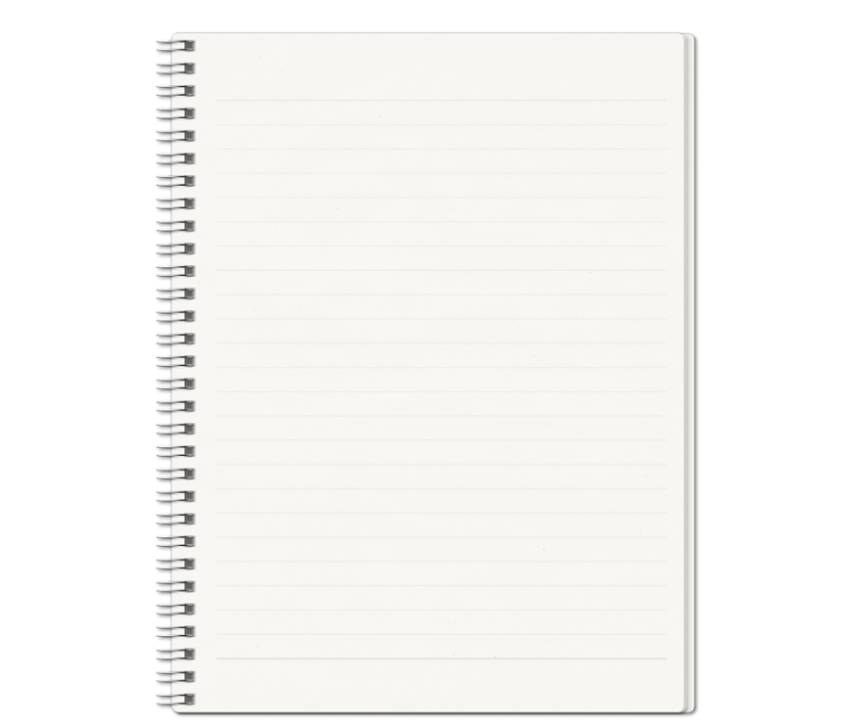 Исполнение плана  за  2022 год составило  84,4 % Снижение поступлений на
 4 001,3  тыс. руб. относительно 2021 года за счет недополученных  доходов от платных услуг, компенсации затрат государства, продажи имущества 
 и штрафов
Динамика поступления неналоговых доходов
Арендная плата за земли
2020 г.
4 491,1 т. р.
2021 г.
 3 864,1 т. р.
2022 г.
4 188,1 т. р.
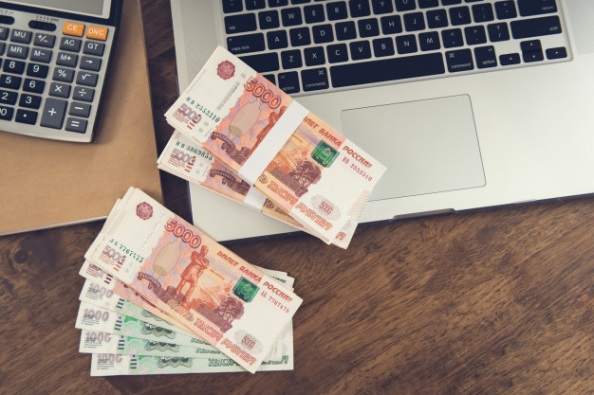 Аренда муниципального имущества
2021 г.
272,5 т. р.
2022 г.
322,1 т. р.
2020 г.
388,2 т. р.
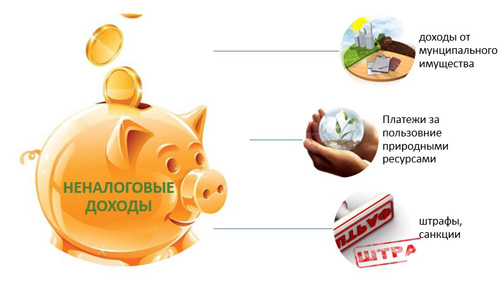 Продажа муниципального имущества
2021 г.
190,0 т. р.
2020 г.
894,5 т. р.
2022 г.
152,4 т. р.
Продажа земельных участков
2020 г.
1 315,7 т. р.
2022 г.
891,3 т. р.
2021 г.
580,0 т. р.
Динамика поступления неналоговых доходов
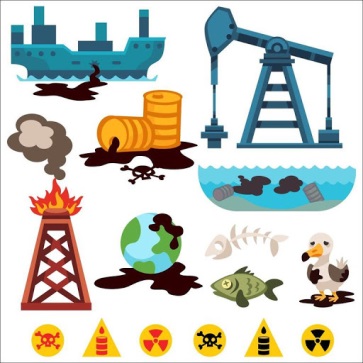 Плата за негативное воздействие на окружающую среду
2021 г.
 60,7 т. р.
2022 г.
93,9 т. р.
2020 г.
167,2 т. р.
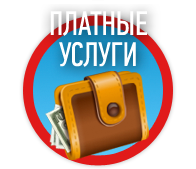 Доходы от платных услуг
2022 г.
13 759,8 т. р.
2020 г.
9 690,3 т. р.
2021 г.
17 580,5 т. р.
Доходу от компенсации затрат государству
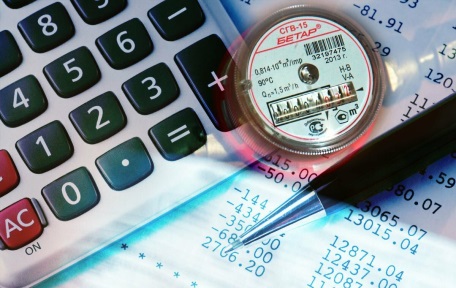 2020 г.
1 435,7 т. р.
2021 г.
1 712,2 т. р.
2022 г.
1 042,5 т. р.
Штрафы
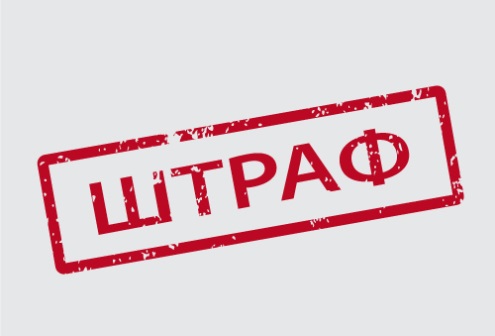 2020 г.
645,9 т. р.
2022 г.
550,8 т. р.
2021 г.
740,9 т. р.
Расходы районного бюджета  на реализацию программ за 2022 год
БЮДЖЕТ
19
МУНИЦИПАЛЬНЫХ ПРОГРАММ

План 51 999,7 тыс. руб. 
 
Исполнено  49 345,9 тыс. руб.

Процент исполнения 94,9 %
5
ВЕДОМСТВЕННЫХ ЦЕЛЕВЫЕ ПРОГРАММ 
 
План 1 706,1 тыс. руб.
 
Исполнено 1 674,7 тыс. руб.

Процент исполнения  98,2%
На 2022 год в бюджете Кожевниковского района были утверждены 24 программы на   53 705,8  тыс. руб., исполнение по программам  составило 51 020,6 тыс. руб., или 95 %
Исполнение по муниципальным программам (в тыс. руб.)
15
Исполнение по муниципальным программам (в руб.)
16
Исполнение по муниципальным программам (в руб.)
17
Исполнение по муниципальным программам (в руб.)
18
Исполнение по муниципальным программам (в руб.)
19
Отраслевая структура распределения бюджета района  за 2022 год
Всего расходов: План 946 379,2 тыс. руб. 
                             Исполнено  906 344,5 тыс. руб., или  95,8 %
В 2022 году расходы бюджета на 1 жителя Кожевниковского района составили  44 931 рубль.  Всего жителей 20 172 человек.
Общегосударственные расходы за 2022 год
Функционирование Главы Кожевниковского района
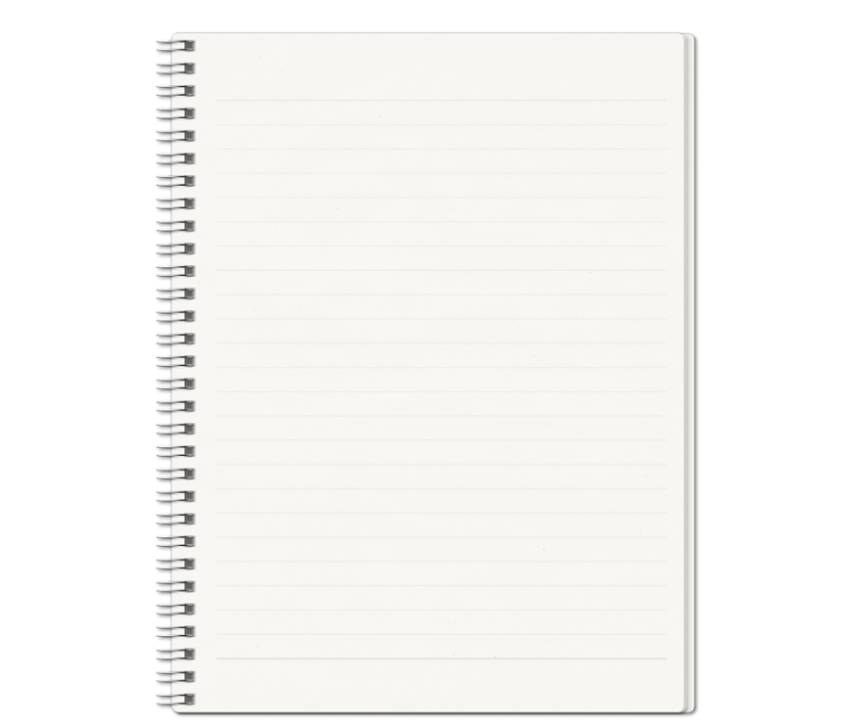 Функционирование  администрации Кожевниковского района
Всего
Общегосудар-ственных  расходов 
План 
57 984,8 тыс. руб. 
Факт
55 525,0 тыс. руб.
Исполнение
 95,8 %
Функционирование Управления финансов администрации Кожевниковского района
Функционирование Думы Кожевниковского района
Функционирование  Контрольной комиссии Кожевниковского  района
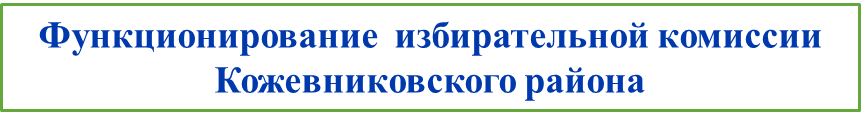 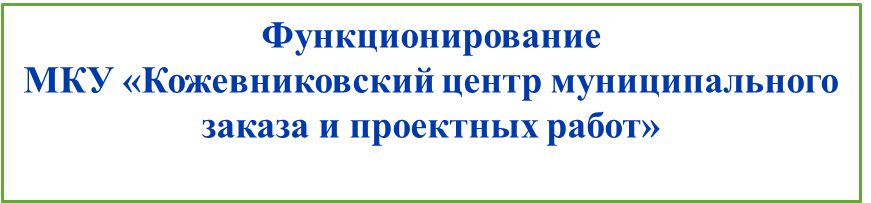 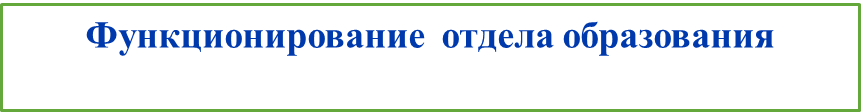 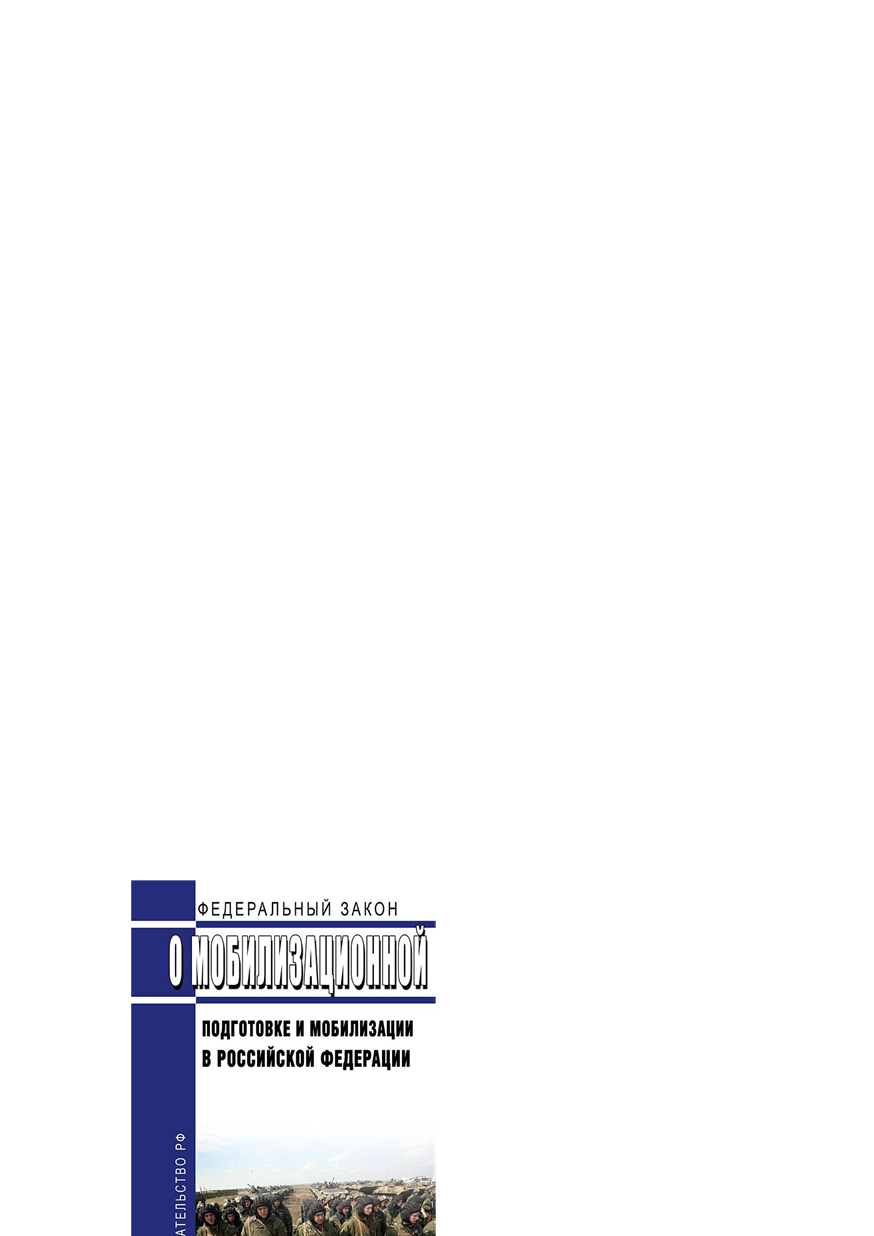 Национальная оборона
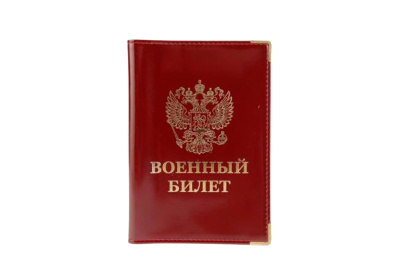 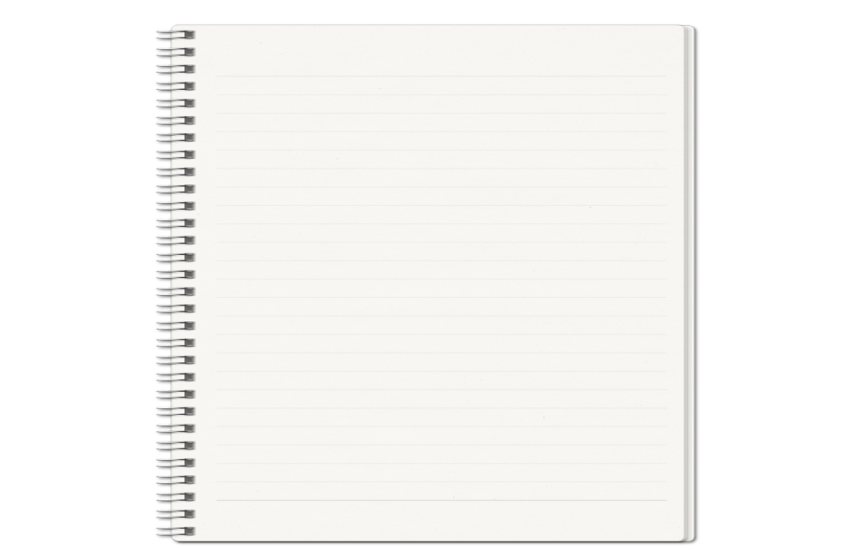 Плановые ассигнования
 1 637,0  тыс. руб. исполнение 100 %
«Мобилизационная и вневойсковая подготовка» 
Расходы  в сумме  1 585,9 тыс. руб. направлены на предоставление субвенций бюджетам сельских поселений на осуществление первичного воинского учета на территориях, где отсутствуют военные комиссариаты . Исполнение 100 %
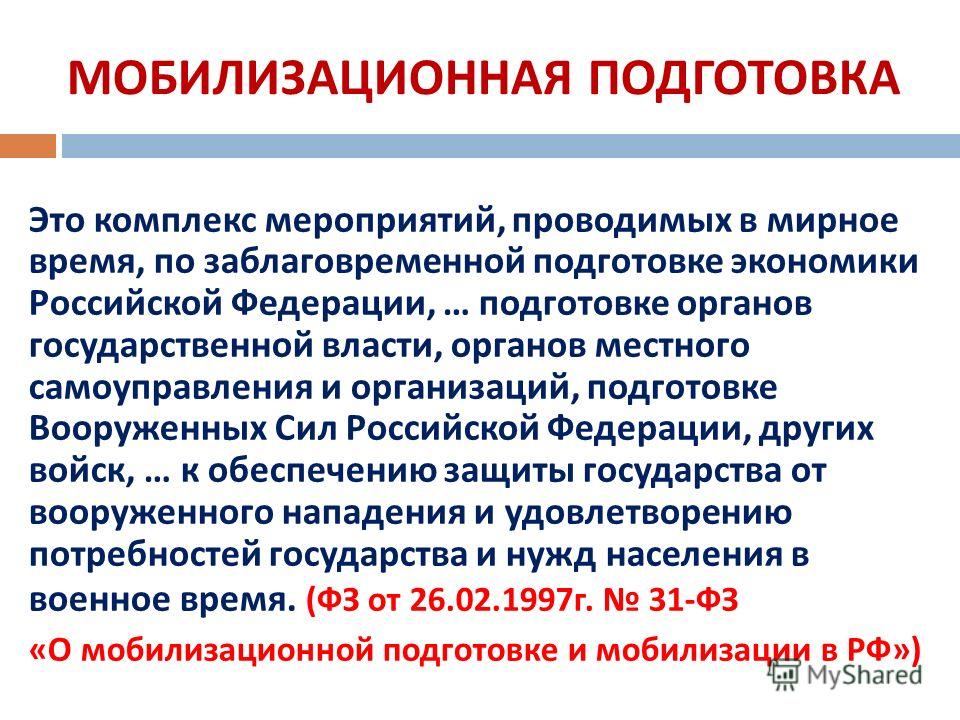 «Мобилизационная подготовка экономики» 
Расходы составили 51,1  тыс. руб, исполнение 100 %
Национальная экономика
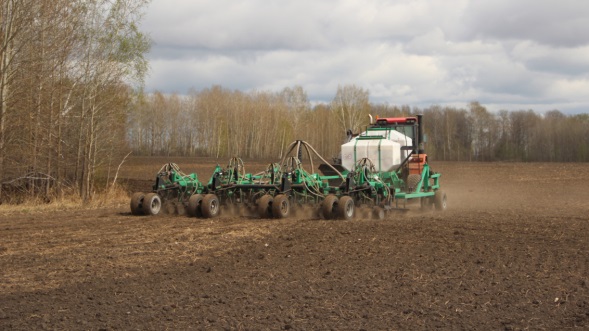 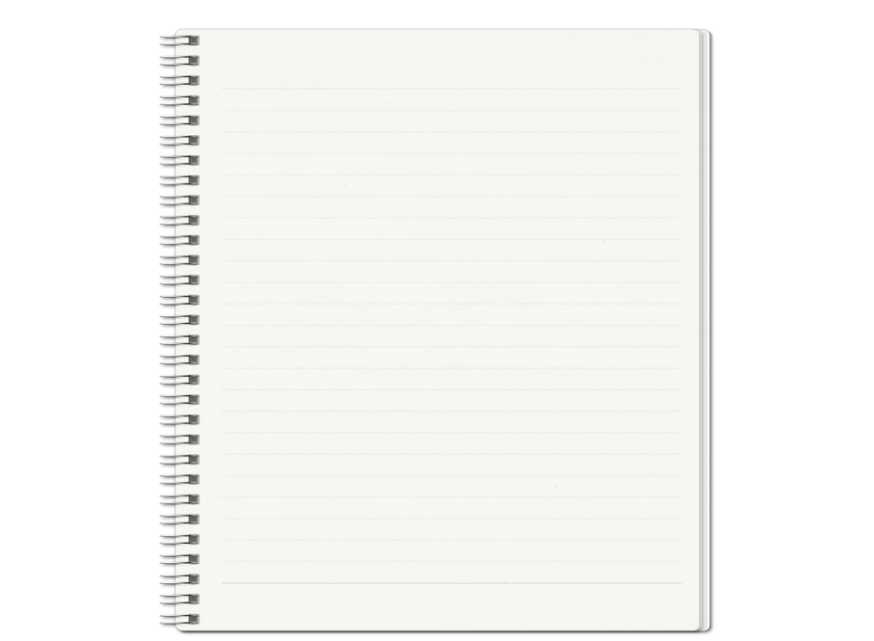 Сельское хозяйство и рыболовство
 89 523,6 тыс. руб. (99,2 %)
Итого расходы 
на национальную экономику:
План  134 956,0 
тыс. руб.
Исполнено
  132 332,1 тыс. руб.
98,1 %
Дорожное хозяйство
 (дорожные фонды)
 32 573,1 тыс. руб. 95,4 %
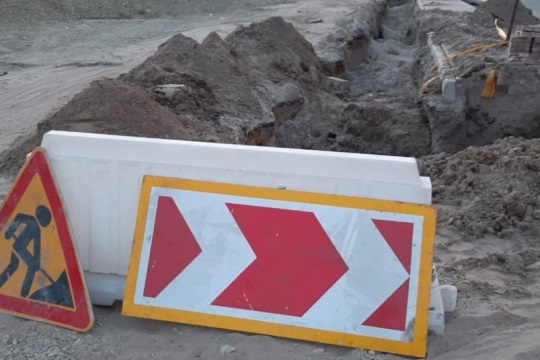 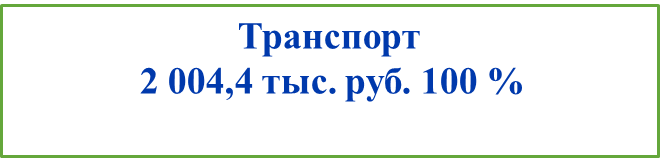 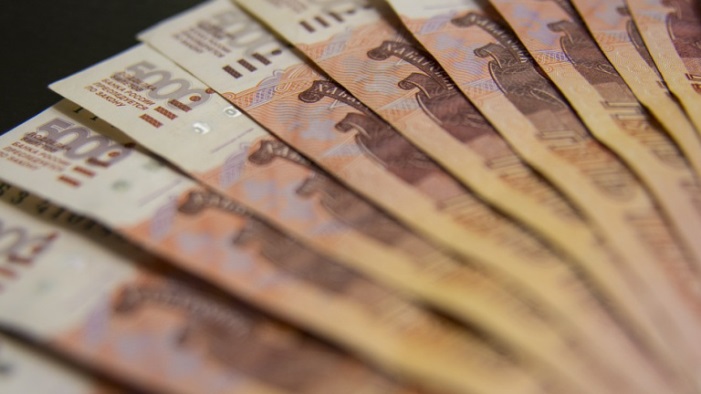 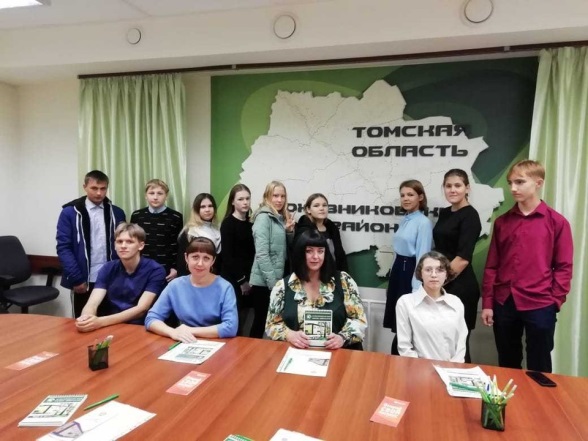 Другие вопросы в области национальной экономики
8 231,0 тыс. руб. (96 %)
Расходы на поддержку сельского хозяйства
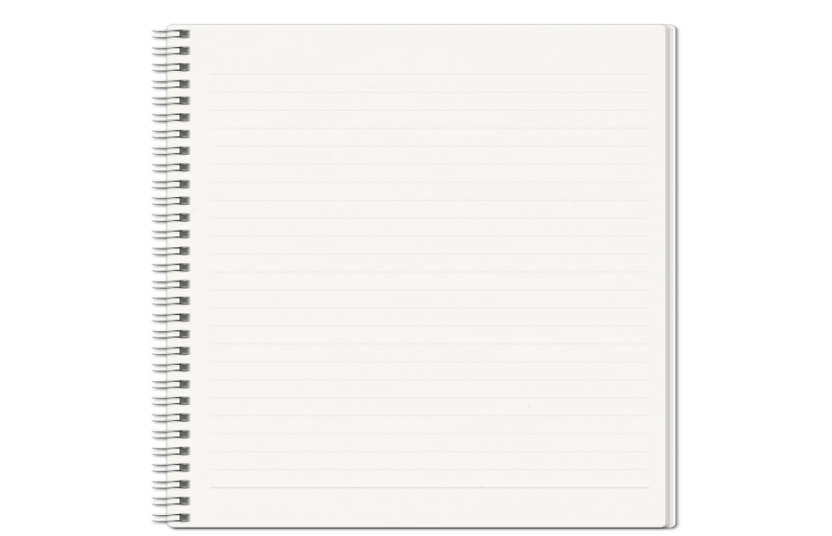 Исполнение всего  
89 523,6 
тыс. руб.
99,2 %
План 90 220,3
 тыс. руб.
Дорожное хозяйство (дорожные фонды)
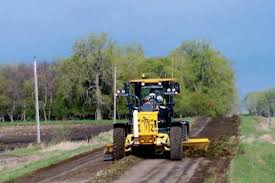 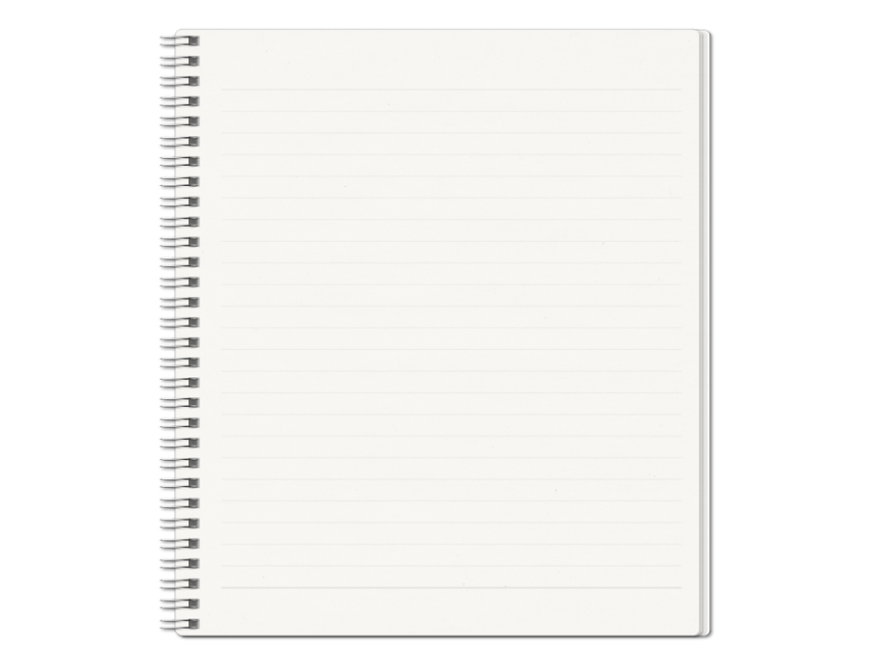 Расходы на дорожную деятельность в отношении дорог местного значения (содержание дорог) 6  086,9  тыс. руб.
Выполнено всего  
32 573,1  тыс. руб.
В бюджеты сельских поселений передано
 30 615,7  тыс. руб.
Расходы на капитальный ремонт и ремонт дорог общего пользования дорог  24  528 ,8 тыс. руб. :  23 299,6тыс. руб. субсидия (ОБ); софинансирование  1 229,2 тыс. руб. (МБ)
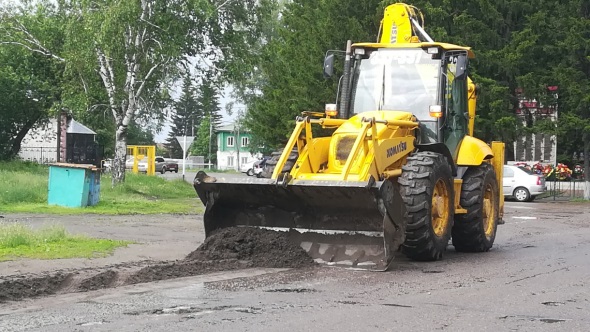 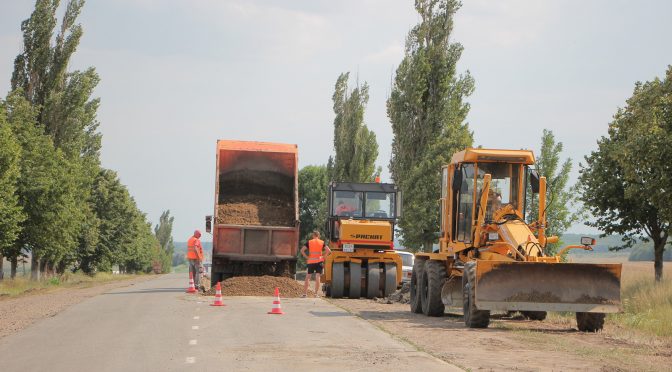 За 2022 год в Кожевниковском районе отремонтировано 10 км дорог общего пользования местного значения
Жилищно-коммунальное хозяйство
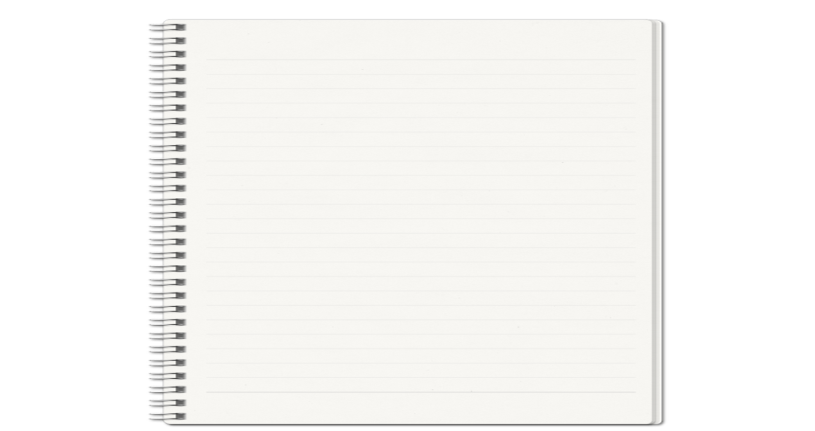 Выполнено всего  
 19 646,2
 тыс. руб.
55,5 %
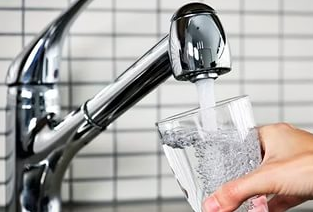 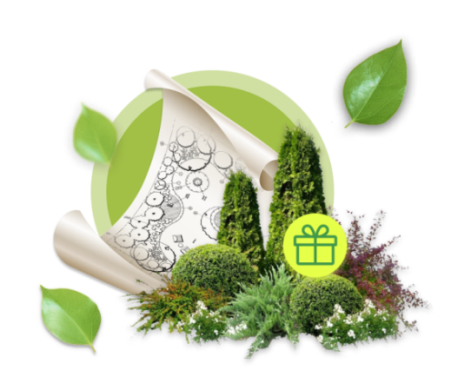 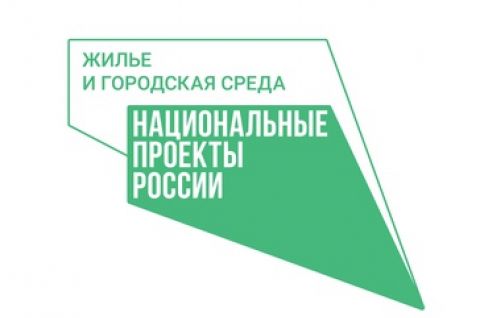 Коммунальное хозяйство
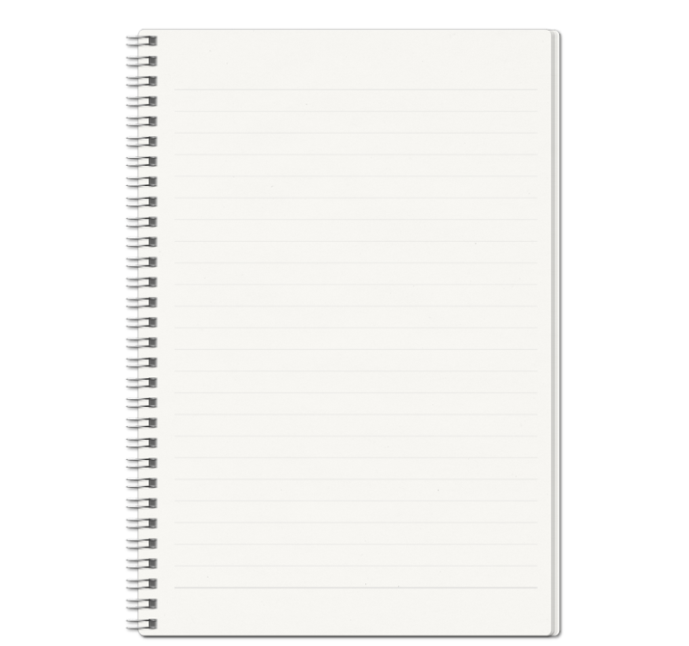 Выполнено всего  
 13 709,8 тыс. руб. 46,5  %  к плану  29 457,9 тыс. руб.
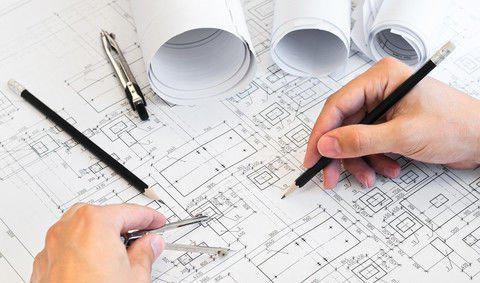 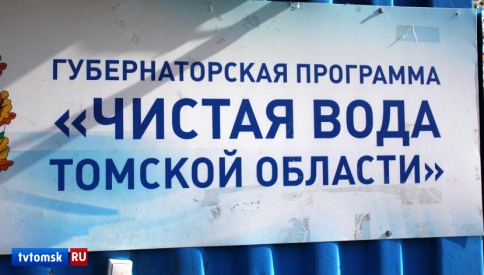 Коммунальное хозяйство
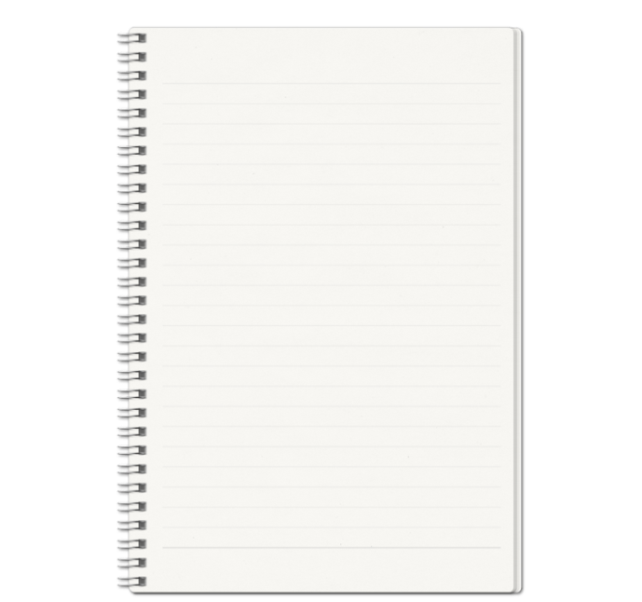 Выполнено всего  13 709,8 
 тыс. руб.
46,5 % к плану  29 457,9 тыс. руб.
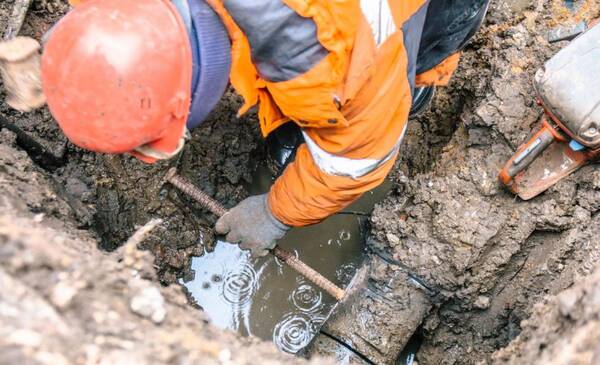 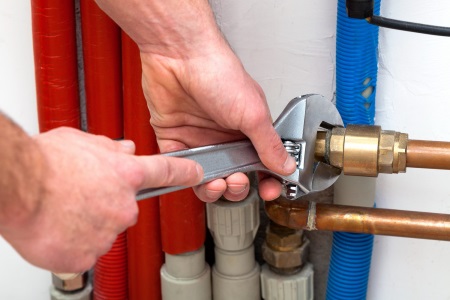 Благоустройство
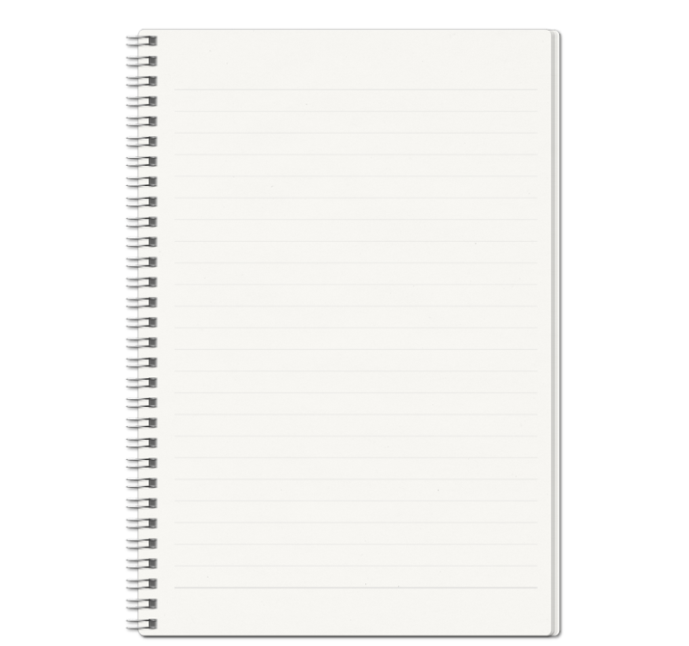 Выполнено всего  
4 384,8  тыс. руб. 100 %
Образование
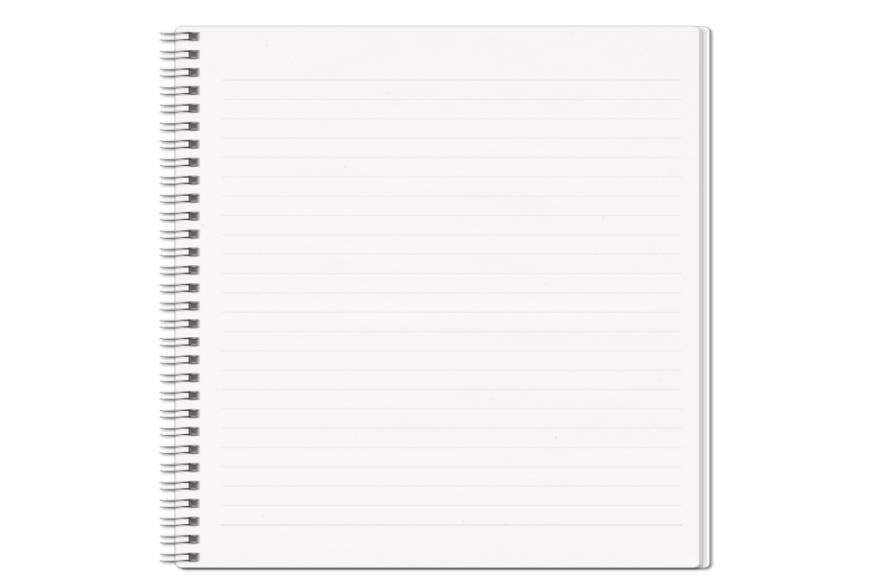 Дошкольное образование
113 617,8 тыс. руб., 97,3 %
Расходы на Образование
План  537 176,8 тыс. руб.
Исполнено: 
529 345,6 тыс. руб.
98,5 %
Общее образование
368 254,7  тыс. руб., 99,7 %
Дополнительное образование
23 349,3 тыс. руб., 99,7 %
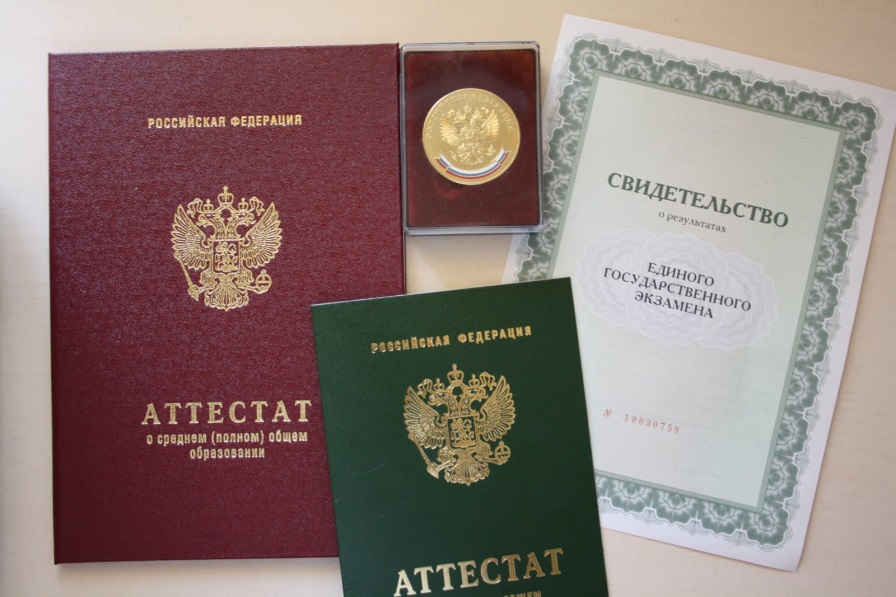 Другие вопросы в области образования 
21 029,3 тыс. руб., 86,2 %
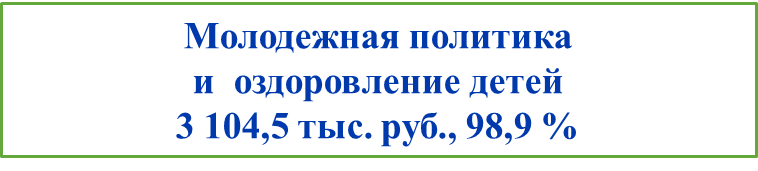 Образование
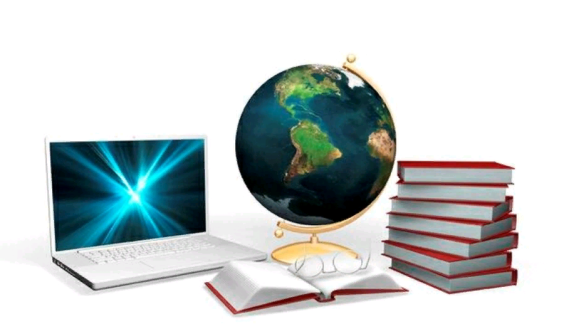 Размер средней заработной платы  в школах
Образование
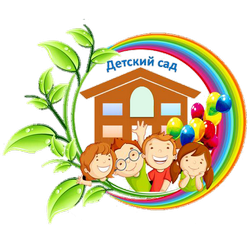 Размер средней заработной платы в дошкольных учреждениях
(в 2022 году в Кожевниковском районе 
464 ребенка посещали детские сады)
Образование
Размер средней заработной платы  в учреждениях дополнительного   образования                     (ДДТ ДЮСШ, ДШИ)
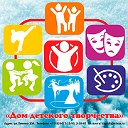 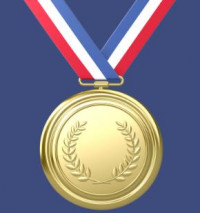 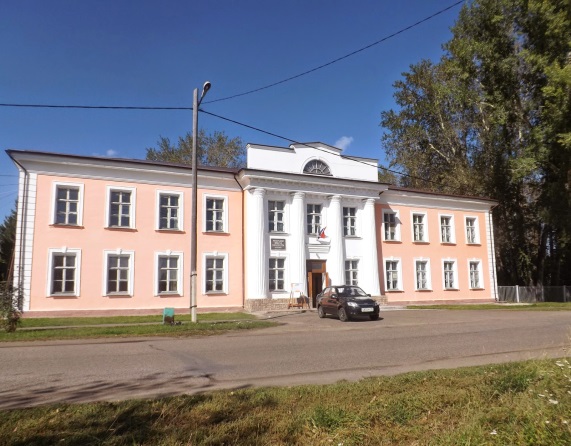 Общее образование
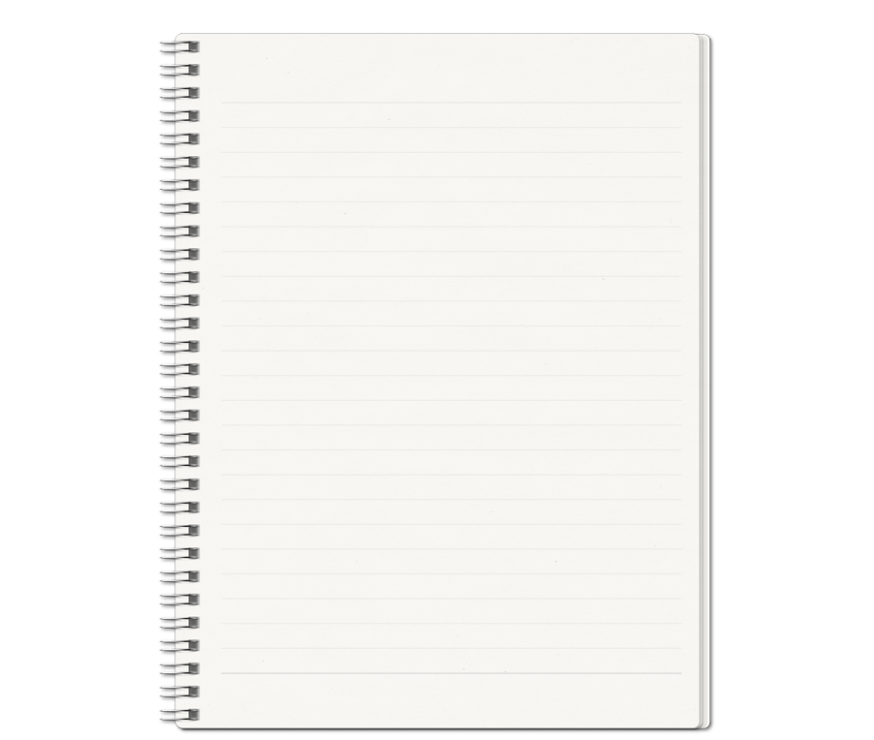 Автономные учреждения профинансированы и исполнены  на 100% - 140 871,7  тыс. руб. 
Казенные учреждения на 99,7%
227 383,0 тыс. руб.
В состав расходов на общее образование входят:

Ежемесячная стипендия губернатора Томской области молодым специалистам
Ежемесячное вознаграждение за классное руководство
Субвенция на организацию горячего бесплатного питания обучающихся
Гарантии реализации прав на получение общедоступного и бесплатного образования
Обеспечение одеждой , обувью,  оборудованием и единовременным денежным пособием детей-сирот – выпускников . 
Подвоз обучающихся.
Оснащение пищеблоков.
Противопожарные мероприятия.
Профилактика терроризма.
Улучшение условий охраны труда
Укрепление и совершенствование материально-технической базы.
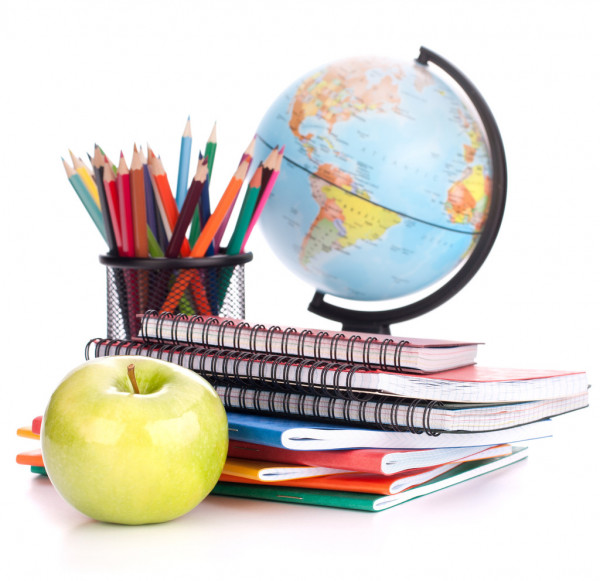 Дополнительное образование
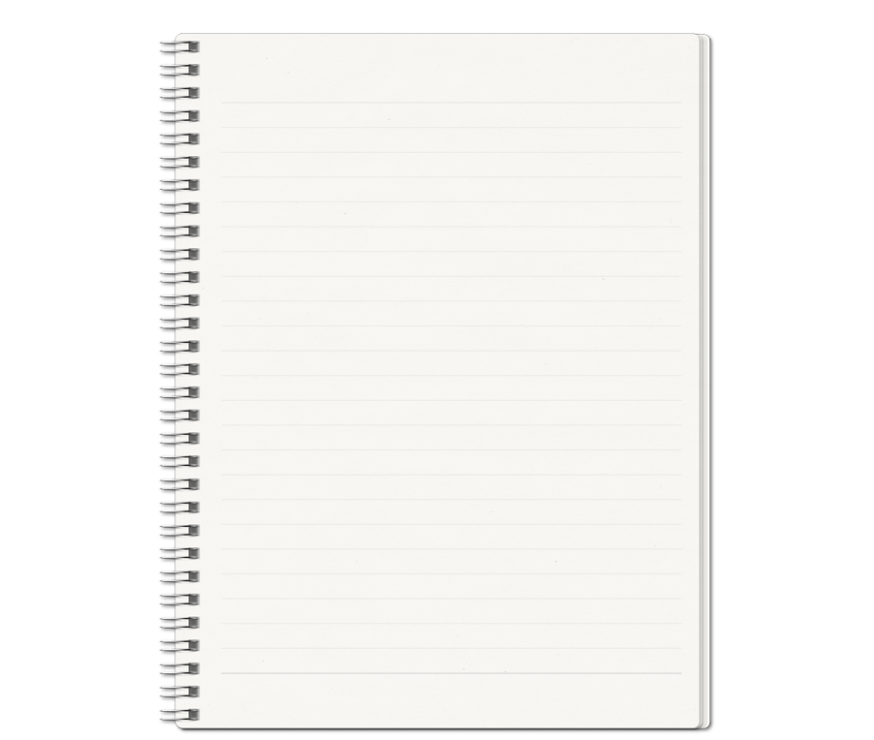 Дом детского творчества 
612 детей , 
52 группы обучения

ДЮСШ им. Н.И.Вакурина 
265 ребенок, 
20 групп  обучения
Количество групп (классов) в учреждениях дополнительного образования
                                                                                                                (Группы, классы)
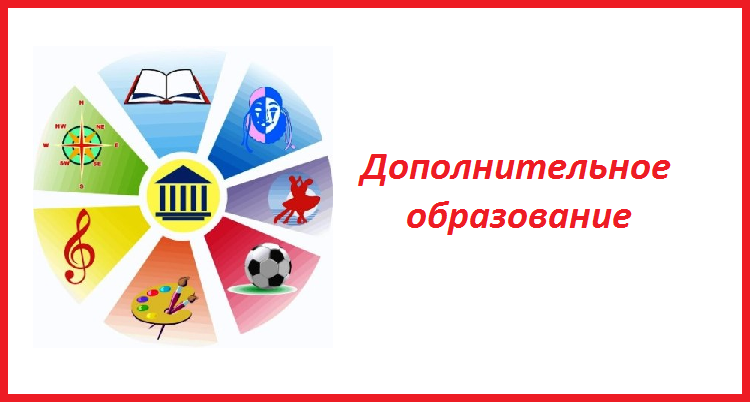 Численность обучающихся в учреждениях дополнительного образования
                                                                                                                             (учеников)
Культура
Расходы домов культуры за 2022 год, при плане 42 774,28 тыс. рублей, составили 42 039,48 тыс. руб., или 99,3 %
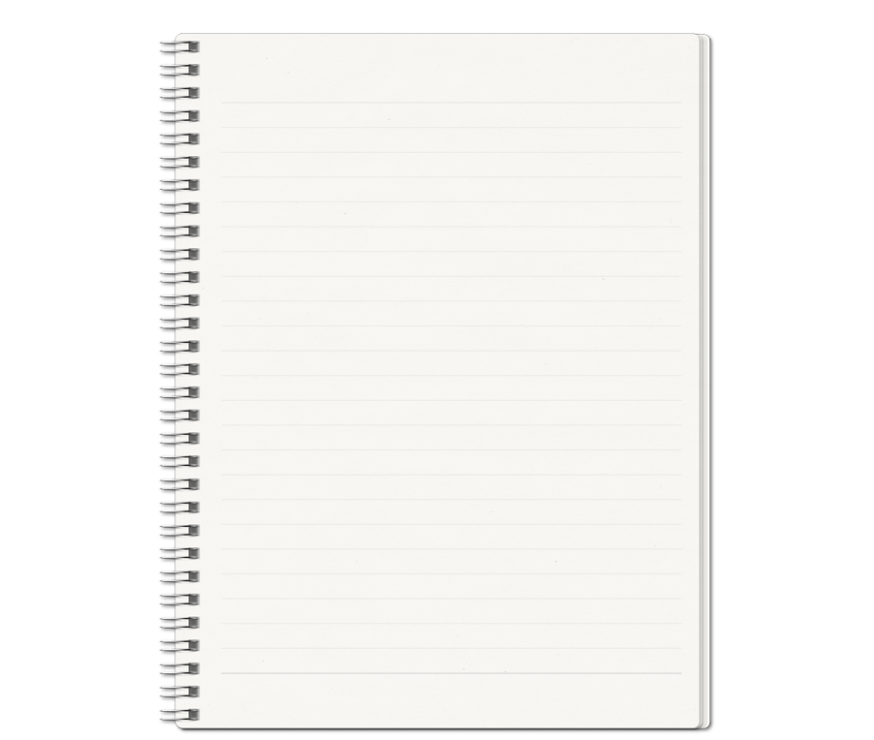 Расходы на Культуру
План : 
65 670,5 тыс. руб.
Исполнено: 
64 670,3 тыс. руб.
95 %
Расходы в расчете на 1 жителя  
3 190  руб.
Расходы «Межпоселенческая централизованная библиотечная система Кожевниковского района» за 2022 год 17 238,33 тыс. руб., 96 % к плану.
Расходы за 2022 год по муниципальным программам МКУК "Кожевниковская межмуниципальная централизованная клубная система» составили 2 518,38 тыс. руб.,  100%.

Расходы за 2022 год по муниципальным программам МКУ «Межпоселенческая централизованная библиотечная система Кожевниковского района»  составили  122,04 тыс. руб., 100%.
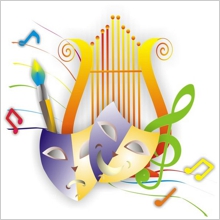 Здравоохранение
Расходы в рамках
 МП «Поддержка специалистов в системе здравоохранения Кожевниковского района» на создание условий для проживания специалистов системы здравоохранения. 
Возмещены расходы за наём жилья  
 специалистам здравоохранения в сумме
 146,8 тыс. рублей,  91,6 %.
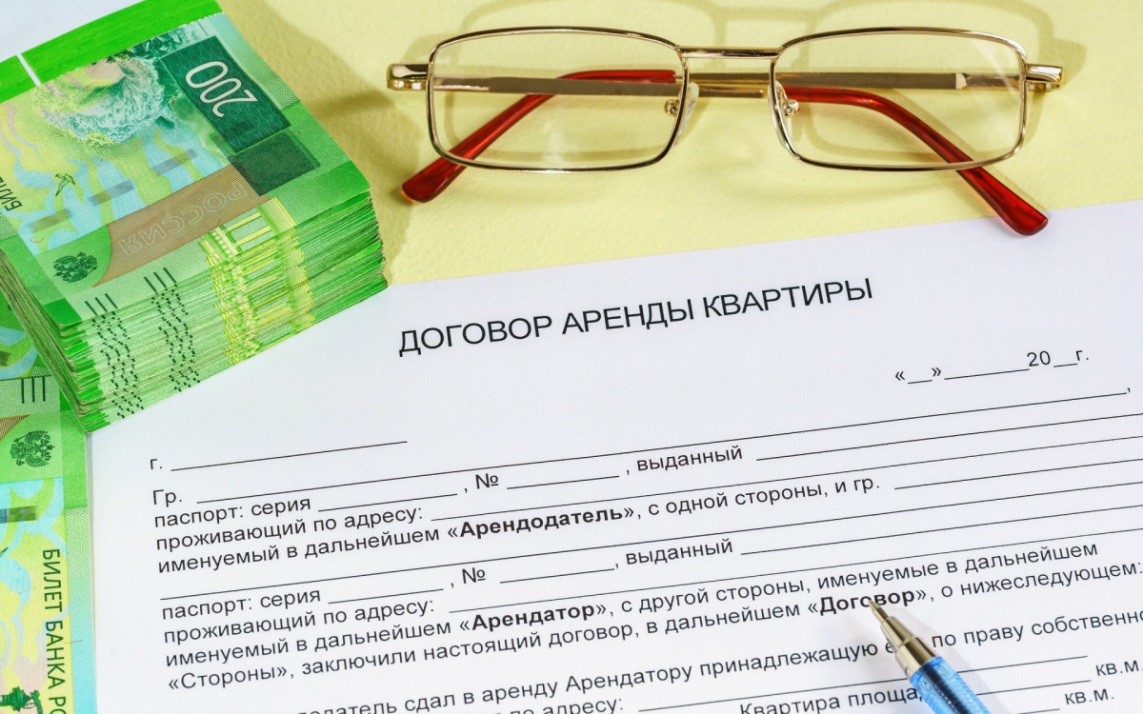 Социальная политика
Охрана семьи и детства
Исполнение
 36 789,5 
тыс . руб.
77,6 %
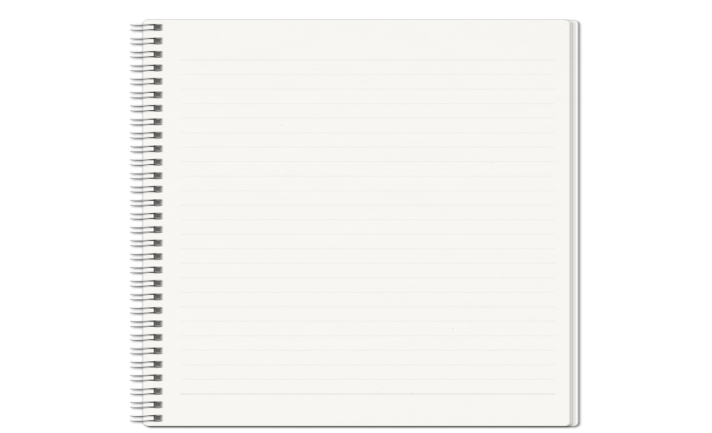 Социальная политика
Физическая культура и спорт
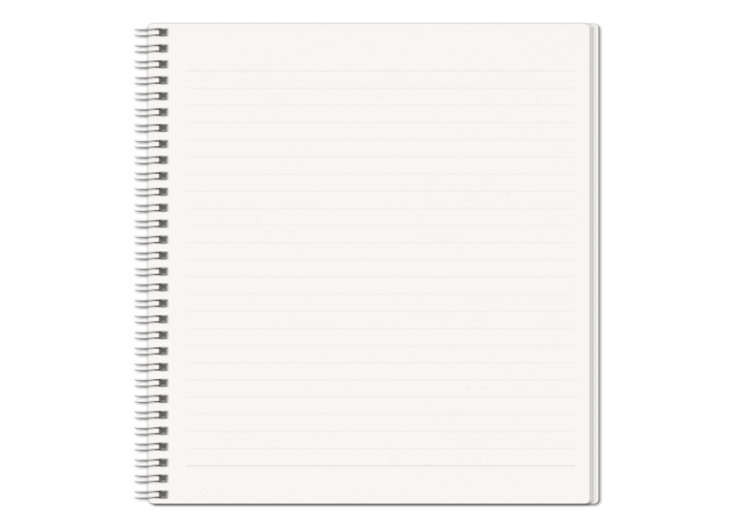 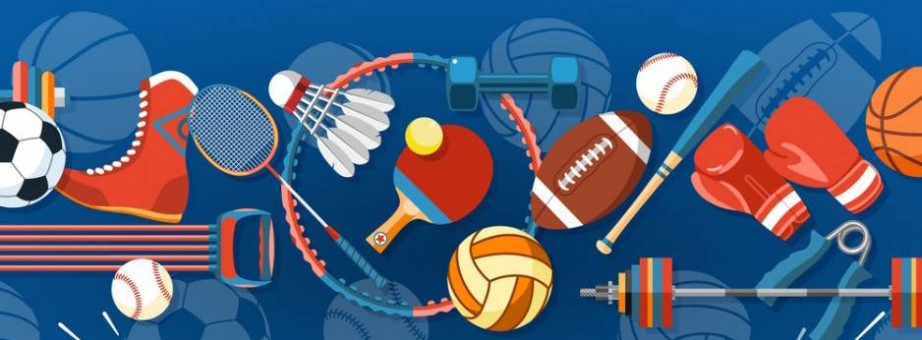 План 
 8 341,9  
тыс. руб. 
Исполнено: 
8 313,4 
тыс. руб.
99,7 %
Физическая культура
 Расходы на содержание МКУ КР «СОЦ «Колос» составили  7 594,6  тыс. рублей
 (99,6 %), при плане года  7 623,1 тыс. рублей
Спорт высших достижений исполнено 88,8 тыс. руб. (100%)
Участие спортивных команд района в областных соревнованиях.
Приобретение спортивного инвентаря
Массовый спорт 
 Расходы  630 тыс. руб. (100%)на приобретение оборудования для малобюджетных площадок по месту жительства и учебы :
Чилинское сельское поселение и Кожевниковское  сельское поселение.
Финансовая помощь бюджетам сельских поселений
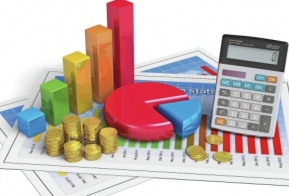 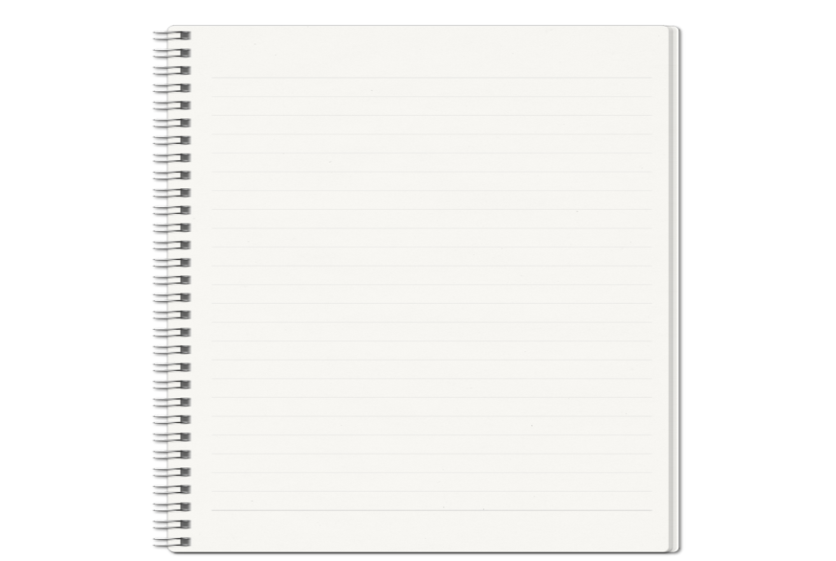 План 
 47 195,5  тыс. руб.
Исполнено: 
47 195,5  тыс. руб.
100 %
Дотации на выравнивание бюджетной обеспеченности  30 354,3 тыс. руб. (за счет средств областного бюджета 26 461,1 тыс. руб.; за счет средств районного бюджета 
3 893,2 тыс. руб. )
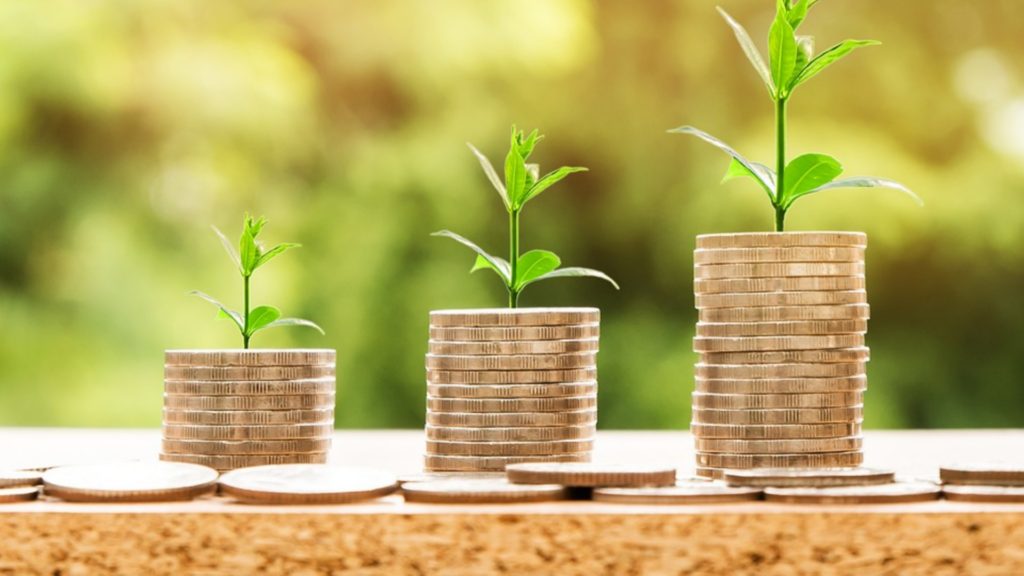 Прочие межбюджетные трансферты 
16 838,2 тыс. руб. (100%)
Дотация на поддержку мер по обеспечению сбалансированности местных бюджетов
 16838,2 тыс. руб.
Спасибо за внимание!
42